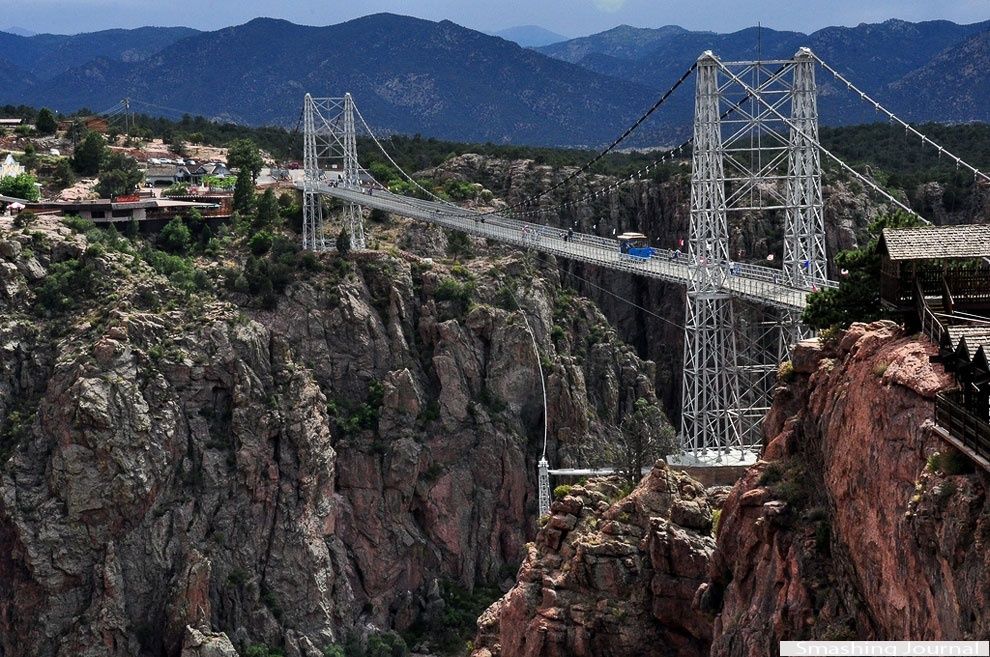 Royal Gorge Bridge
By Alexis
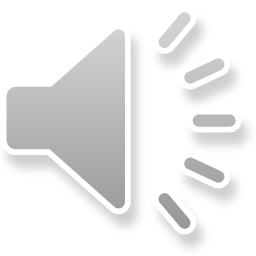 Interesting facts about the Royal Gorge bridge
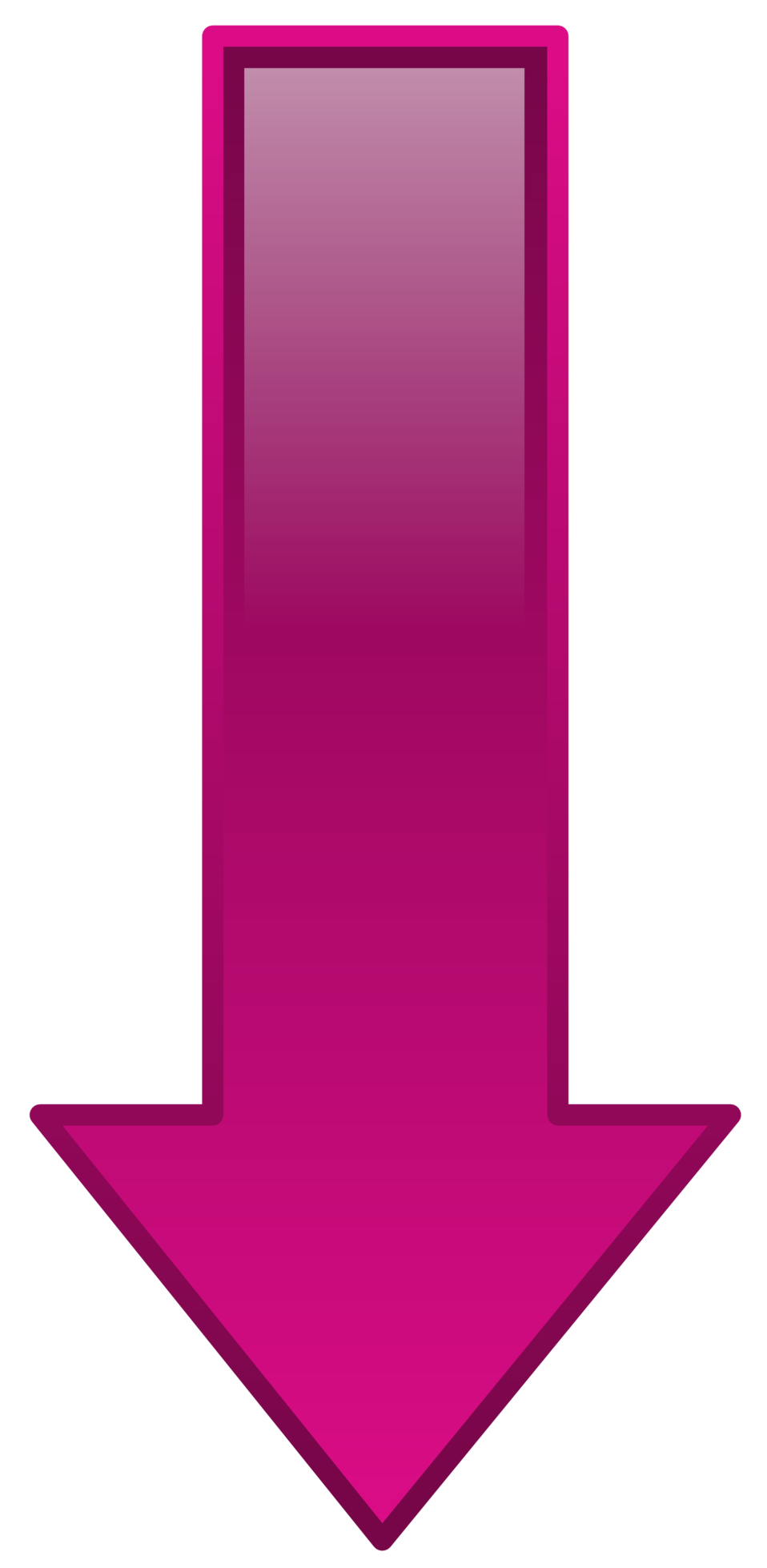 The bridge is made of 1,292 wooden planks.  
The bridge is 955 feet high.  
The bridge was built in only seven months time.  
The bridge was built in Colorado springs.
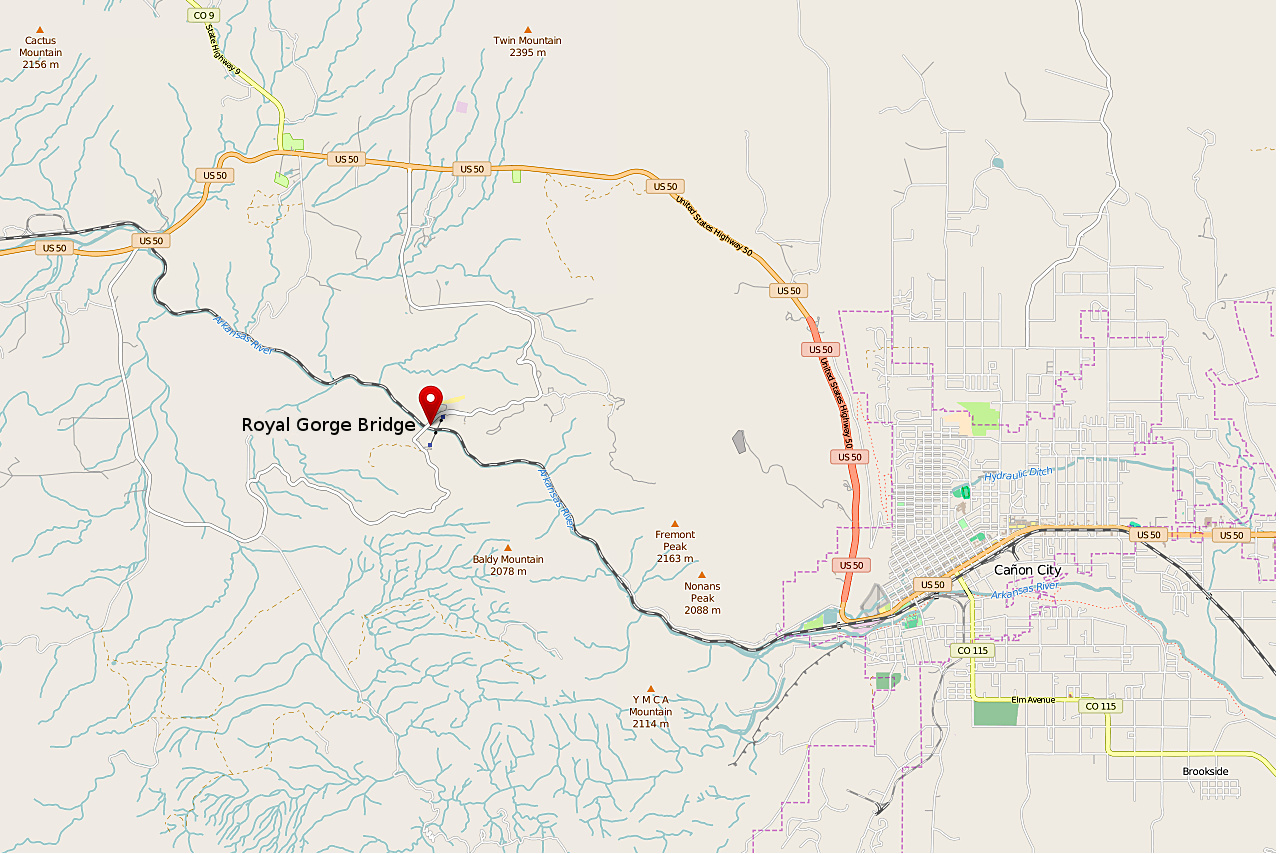 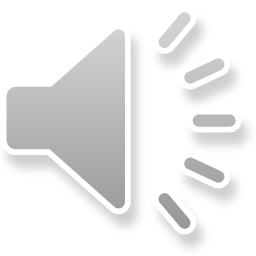 COMPARING
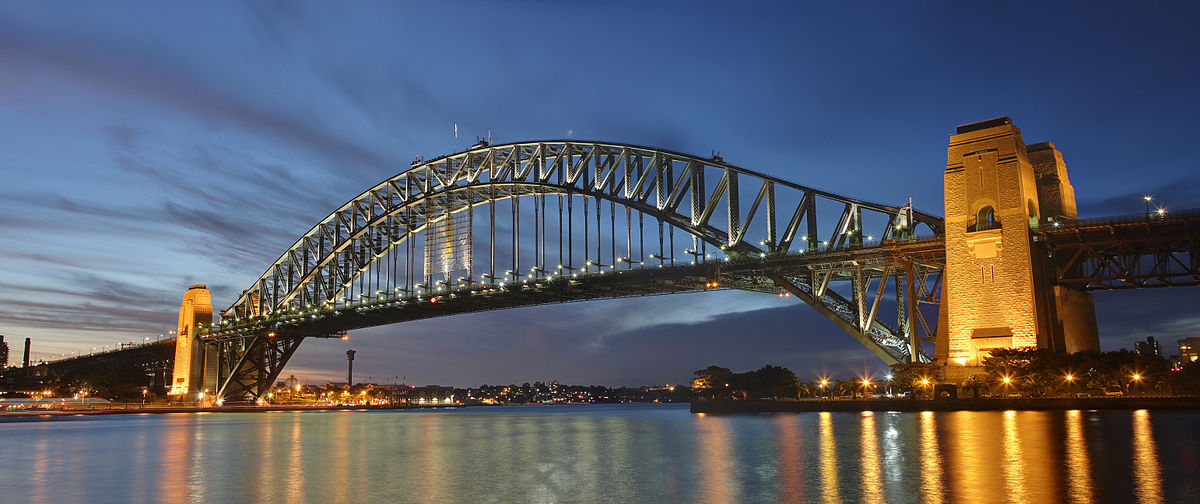 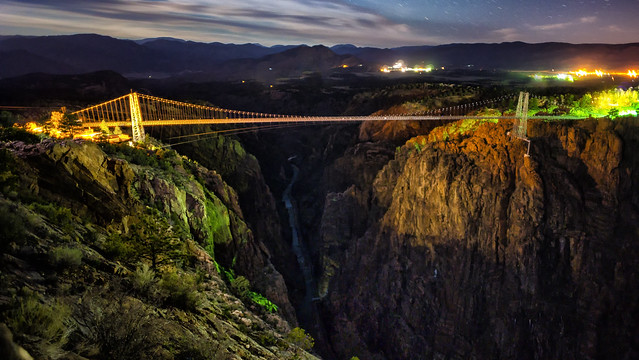 ROYAL GORGE BRIDGE LENGTH IS 1,260 FEET
SYDNEY HARBOUR BRIDGE LENGTH IS 3,770 FEET
ROYAL GORGE BRIDGE IS 2,510 FEET SHORTER THAN SYDNEY HARBOR BRIDGE .
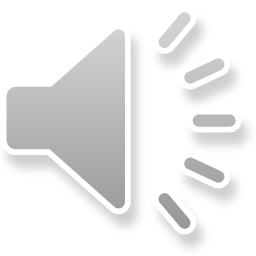 MEASUREMENTS
width of the bridge is 18 feet 
height of the bridge is 955 feet
Length is 1,260 feet
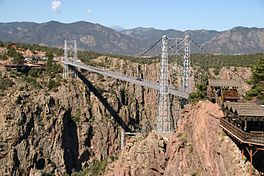 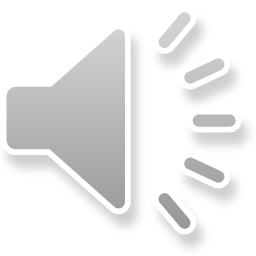 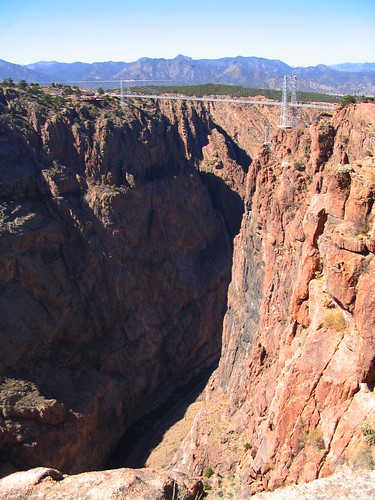 Did you like it ?
Researched and  produced by Alexis
3rd grade, Buck Lake Elementary School
Tallahassee. FL
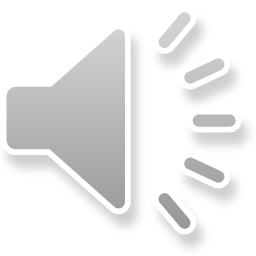